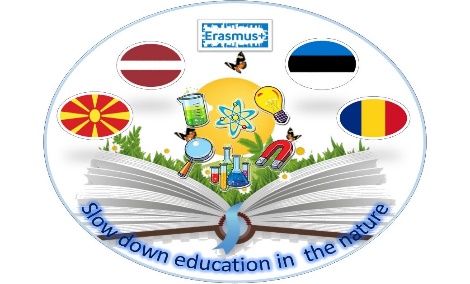 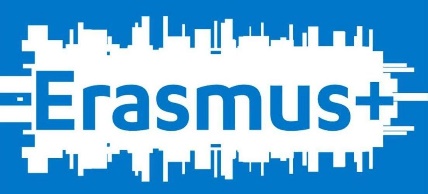 Good practice
Slow down education in the nature
Erasmus+ KA229 project
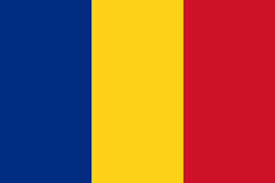 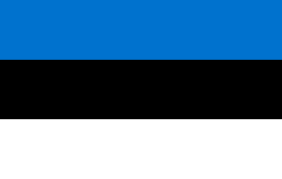 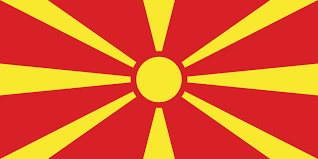 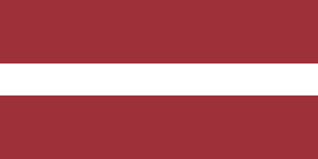 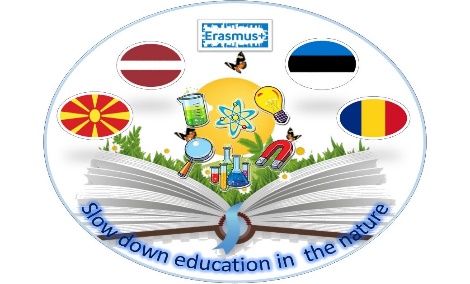 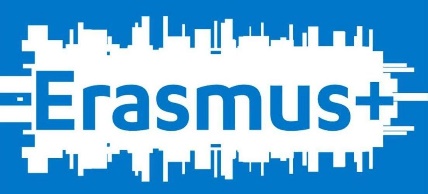 General information
School – LICEUL TEHNOLOGIC TOPOLOVENI
Country –ROMANIA
Subject – Science 
Topic – Taste Buds 
Teacher – Tabarac Virginia
Date: September 2021
Slow down education in the nature
Erasmus+ KA229
2020-2022
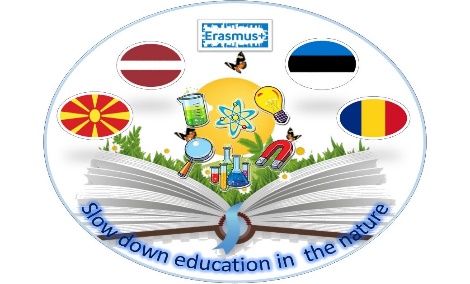 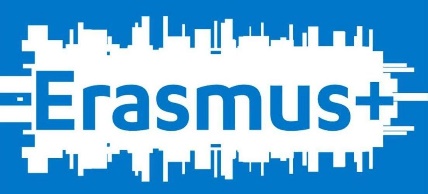 Detecting the four taste buds
Aims- The children will be able to understand where the taste buds for each taste are located.

Materials needed :
- bottles with sugar solutions, table salt, acetic acid (vinegar), wormwood tea
- small cotton swabs
- Four tweezers
- Four glasses
Surrounding - outside in the nature
Slow down education in the nature
Erasmus+ KA229
2020-2022
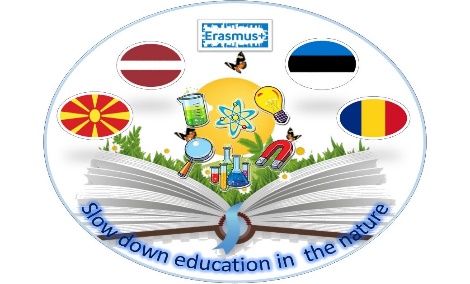 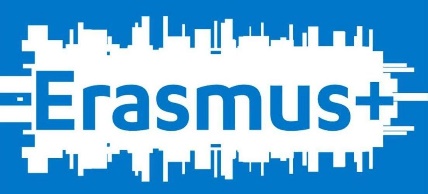 Activity description
The students worked in teams, did experiments that highlighted the location of the four tastes on the surface of the tongue.
	Procedure:
	Soak the small cotton swab in the sugar solution and apply it on the middle of the tongue, then on the edges of the tongue, towards the top. The student always indicates the Taste sensation felt. The experiment is repeated for all the other solutions.
	Fill in the blanks:
The sweet taste is localized to the tongue.
The salty taste is localized to the tongue.
The sour taste is localized to the tongue.
The bitter taste is localized to the tongue.
Slow down education in the nature
Erasmus+ KA229
2020-2022
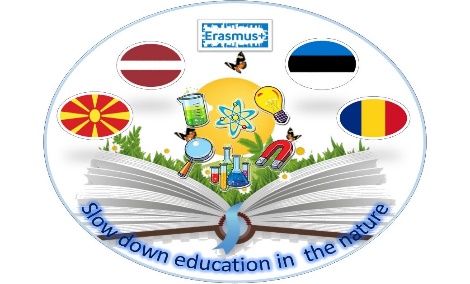 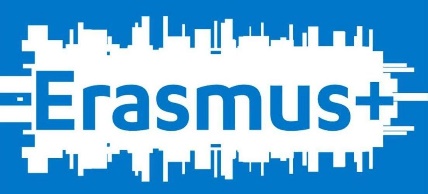 Activity description
They had to fill in a worksheet with the location of the four taste buds:

“The sweet taste is localized to the tongue ______________________
The salty taste is localized to the tongue ________________________
The sour taste is localized to the tongue ________________________
The bitter taste is localized to the tongue _______________________”
Slow down education in the nature
Erasmus+ KA229
2020-2022
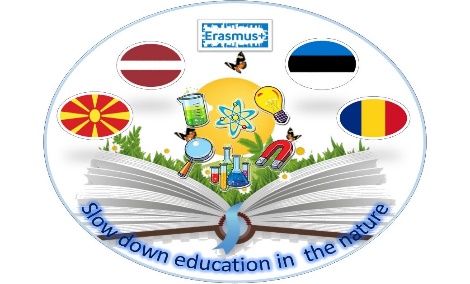 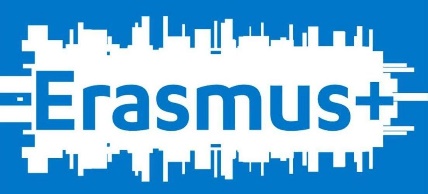 Gallery
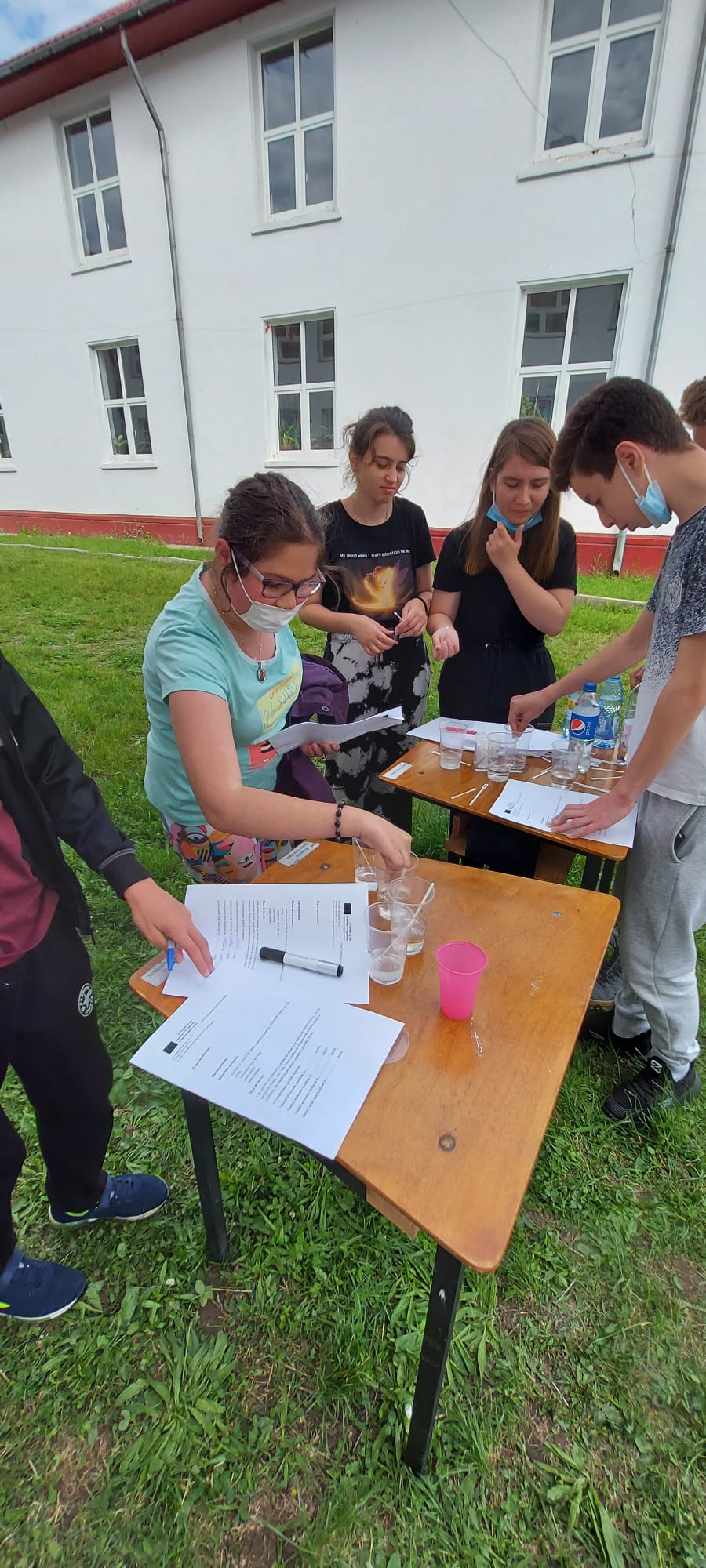 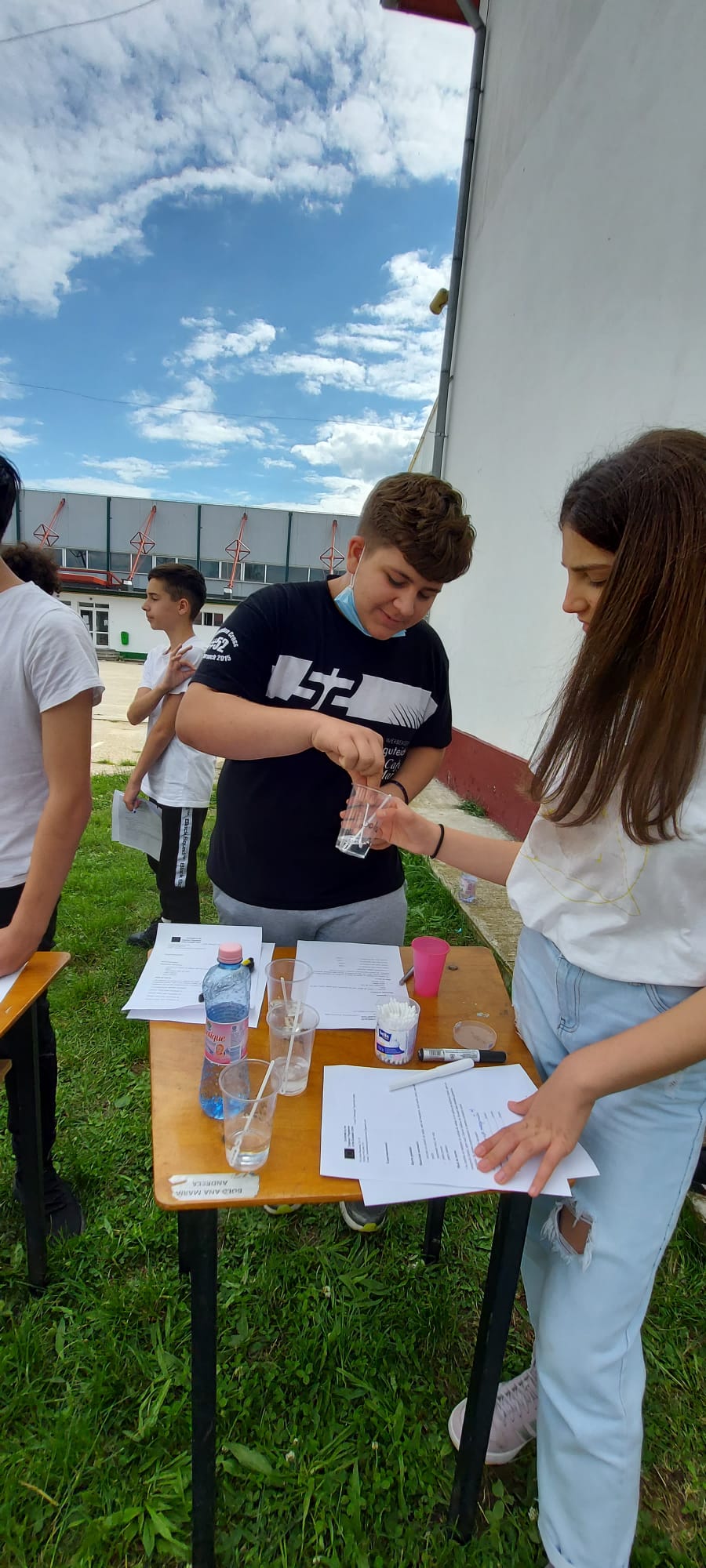 Slow down education in the nature
Erasmus+ KA229
2020-2022
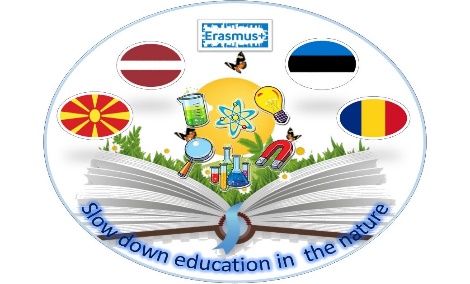 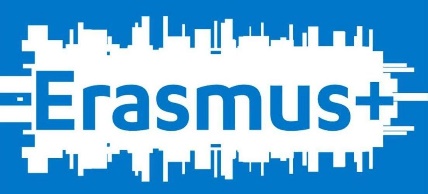 Gallery
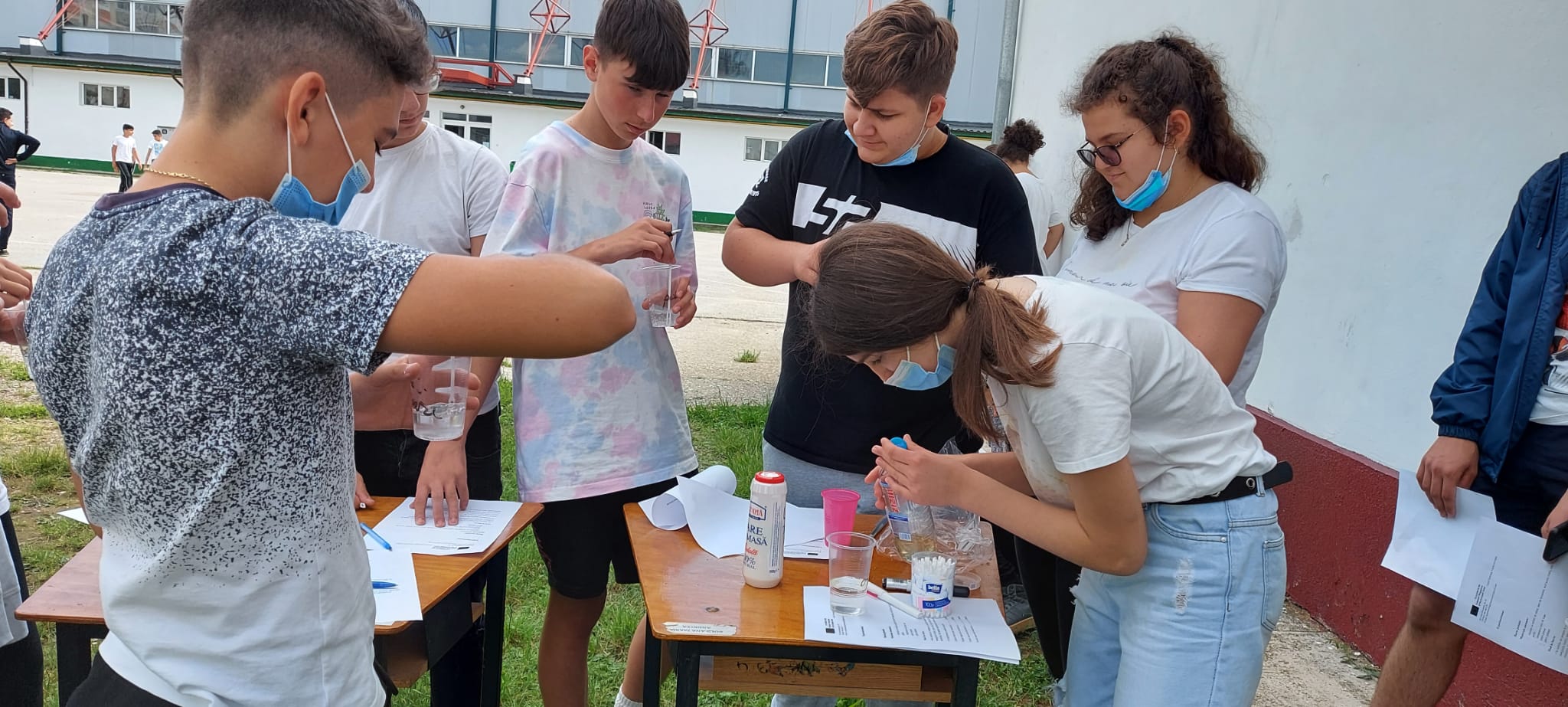 Slow down education in the nature
Erasmus+ KA229
2020-2022